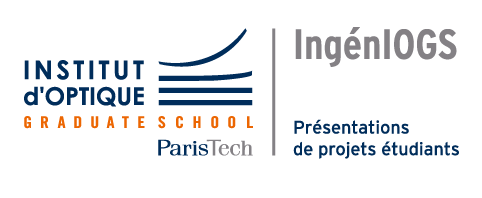 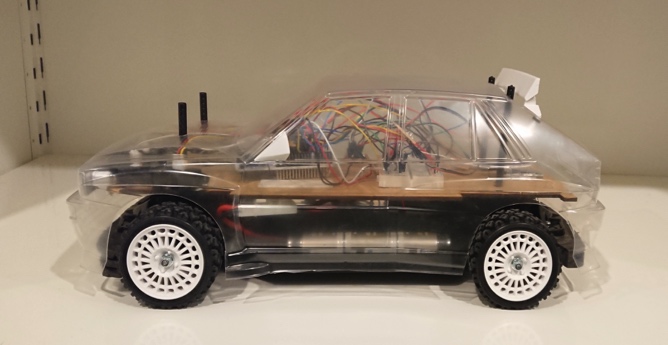 AUTONO’CAR
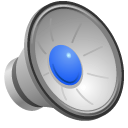 CONTRAINTES :

Démarrer la voiture et l’arrêter à distance
Se diriger sur un circuit
Détecter les obstacles fixes et mobiles et les éviter
Adapter la vitesse aux difficultés observées
Démarrer et arrêter la voiture

Choix d’un récepteur Bluetooth HC-05 :
-> Permet d’interagir avec la voiture à distance pour lui ordonner le démarrage et l’arrêt mais aussi pour pouvoir récupérer des données au cours du fonctionnement
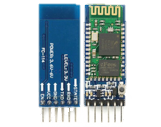 3 MÉTHODES DE DÉTECTION ENVISAGÉES :
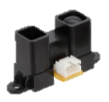 CAPTEURS IR
CAMÉRA
Principe de fonctionnement :
On prend une photo grâce à la caméra Raspberry Pi, puis on traite les informations contenues dans la photo pour identifier la couleur ou la forme de l'obstacle.
Caractéristiques :
Distance max observable : 150cm
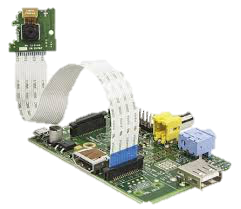 Traitement des données:
Direction:
Prise de photos
Compter le nombre de pixels correspondant aux murs (couleurs différentes) des deux côtés de la photo
Juger quel mur est le plus loin et envoyer des instructions de direction à la voiture correspondantes
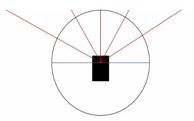 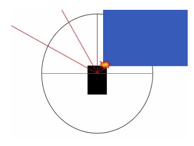 Traitement des données:
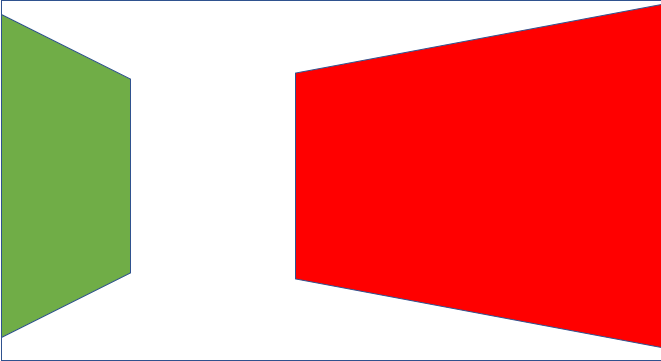 Direction:
Récupération des tensions des 5 capteurs
Détermination du minimum de tension
Braquage des roues dans la direction du minimum de tension
Zone de sécurité :
Définition d’une tension seuil pour chaque capteur. Si l’un des capteurs détecte une tension inférieure à cette valeur alors les roues braquent dans la direction opposée afin d’éviter la collision.
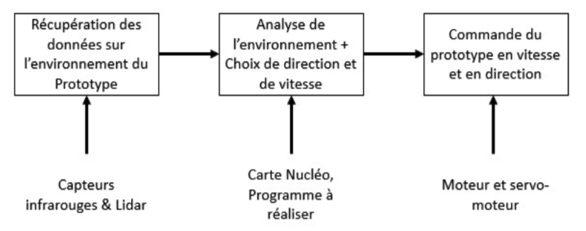 Vitesse :
Calcul d’une moyenne pondérée des valeurs de tensions afin de trouver une vitesse optimale
LiDAR
Zone de sécurité :
On définit une zone de sécurité dans laquelle, si un obstacle est détecté, la voiture ne doit plus suivre le traitement de données précédent mais doit braquer complètement pour éviter l’obstacle. Cette zone tient compte de l’envergure de la voiture.
On cherche donc un modèle pour déterminer la distance de sécurité nécessaire en fonction de chaque angle vu par le LiDAR. C’est une loi liant la distance et l’angle de type gaussienne qui semble le mieux convenir.
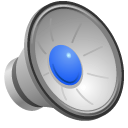 Caractéristiques :
Vitesse de rotation : 10 Hz
16000 échantillons /s
Distance max observable : 25m
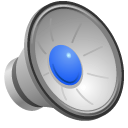 Principe de programmation :
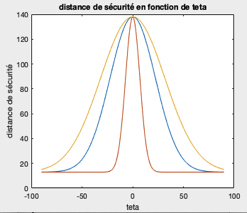 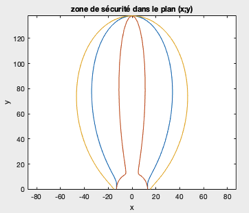 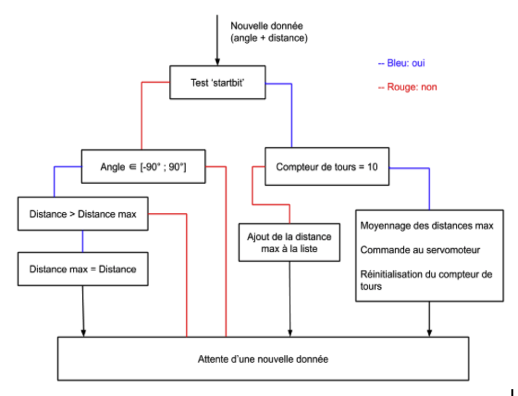 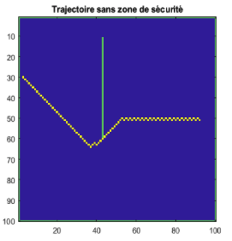 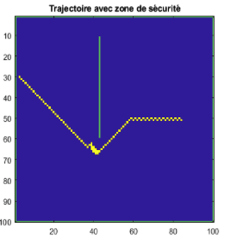 Traitement des données
Trajectoires obtenues avec et sans la zone (simulations Matlab) :
Direction :
Détermination de la plus grande distance observée pour chaque tour du LiDAR
Stockage de Dmax sur k tours
Moyennage sur un nombre k de tours pour stabiliser la direction
Commande proportionnelle à la direction Dmax au servomoteur
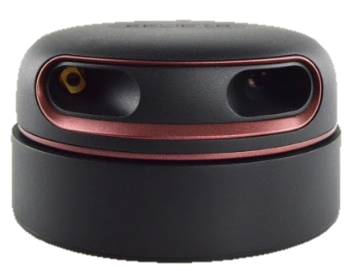 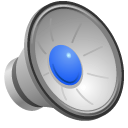 Vitesse :
Détermination du minimum Dmin pour chaque tour
Commande proportionnelle à Dmin au moteur CC
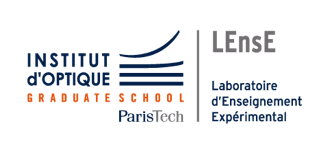 Avec l’aide de:
Julien VILLEMEJANE
Thomas SERRE, Kévin FALQUE, Mahawa CISSE, Zhe WANG, Alexis KEDZIA, Aurélie LEBRUN, Kassim HANANE, Hugo AFFATICATI, Benoît PARIS
www.institutoptique.fr